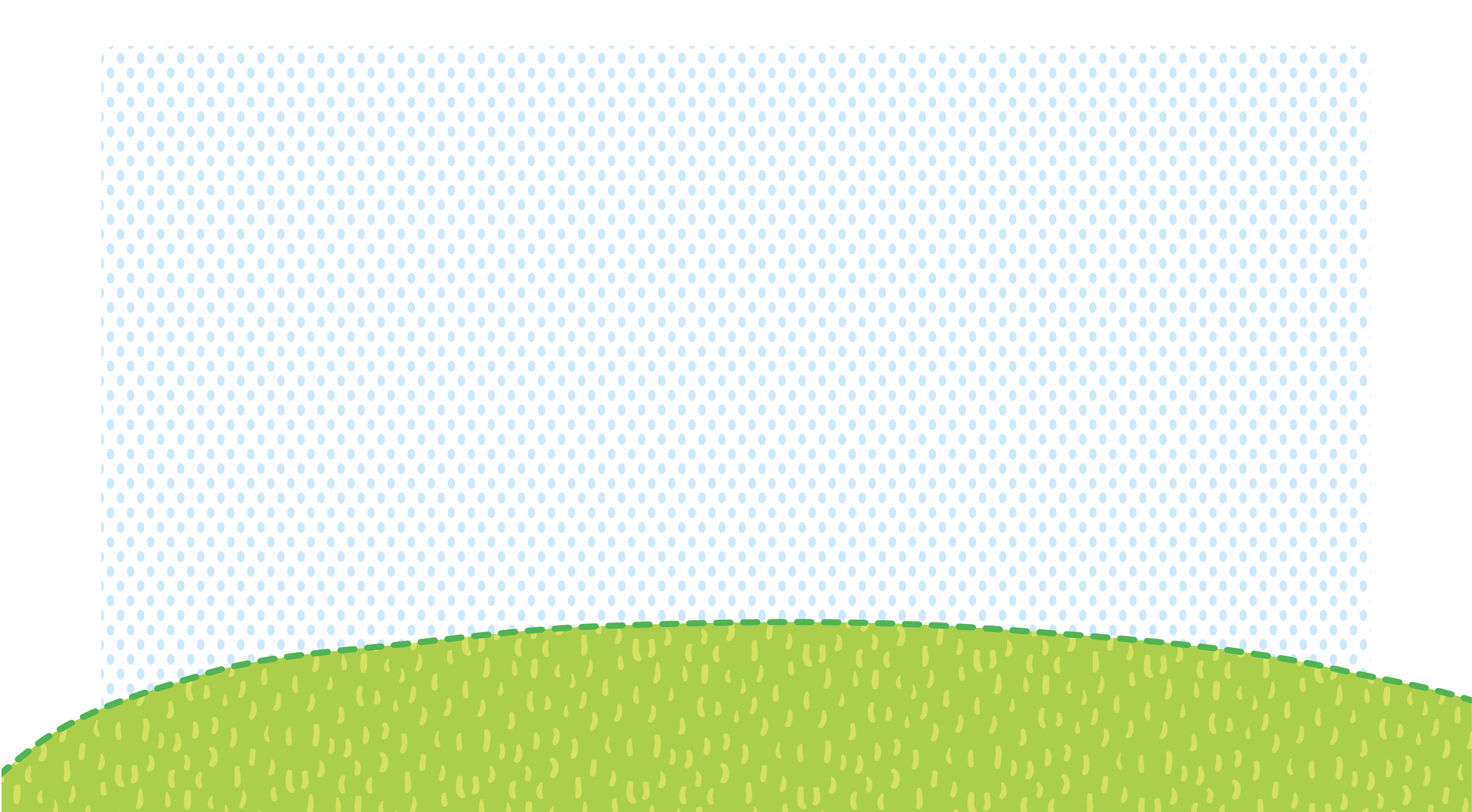 TIÕNG VIÖT 1
Bµi 58:  ach  ªch  ich
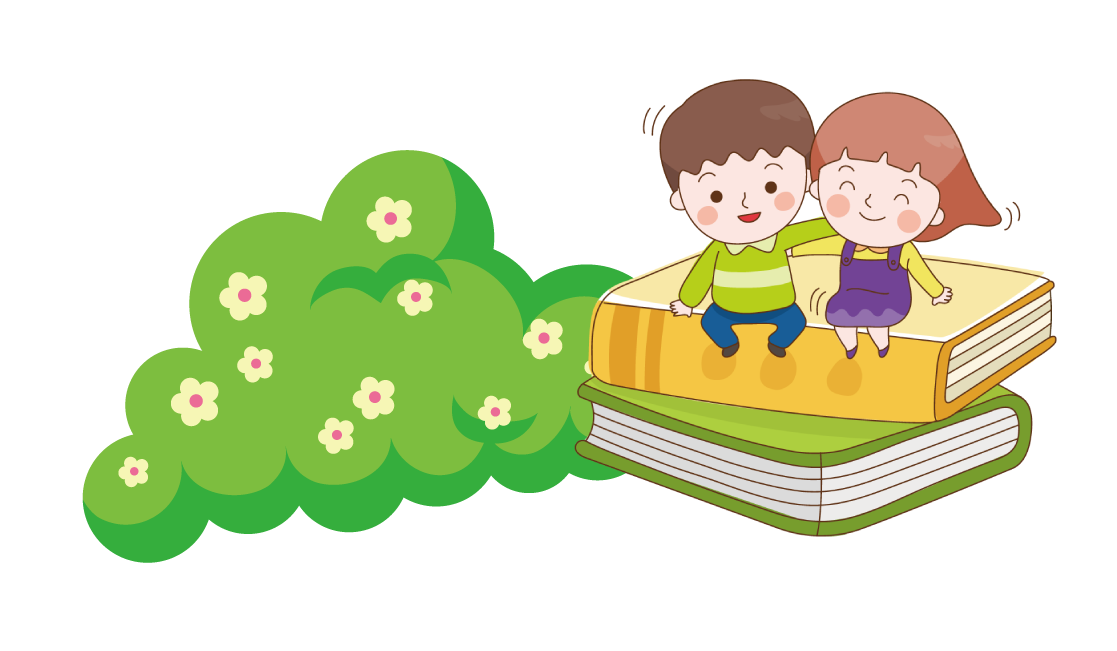 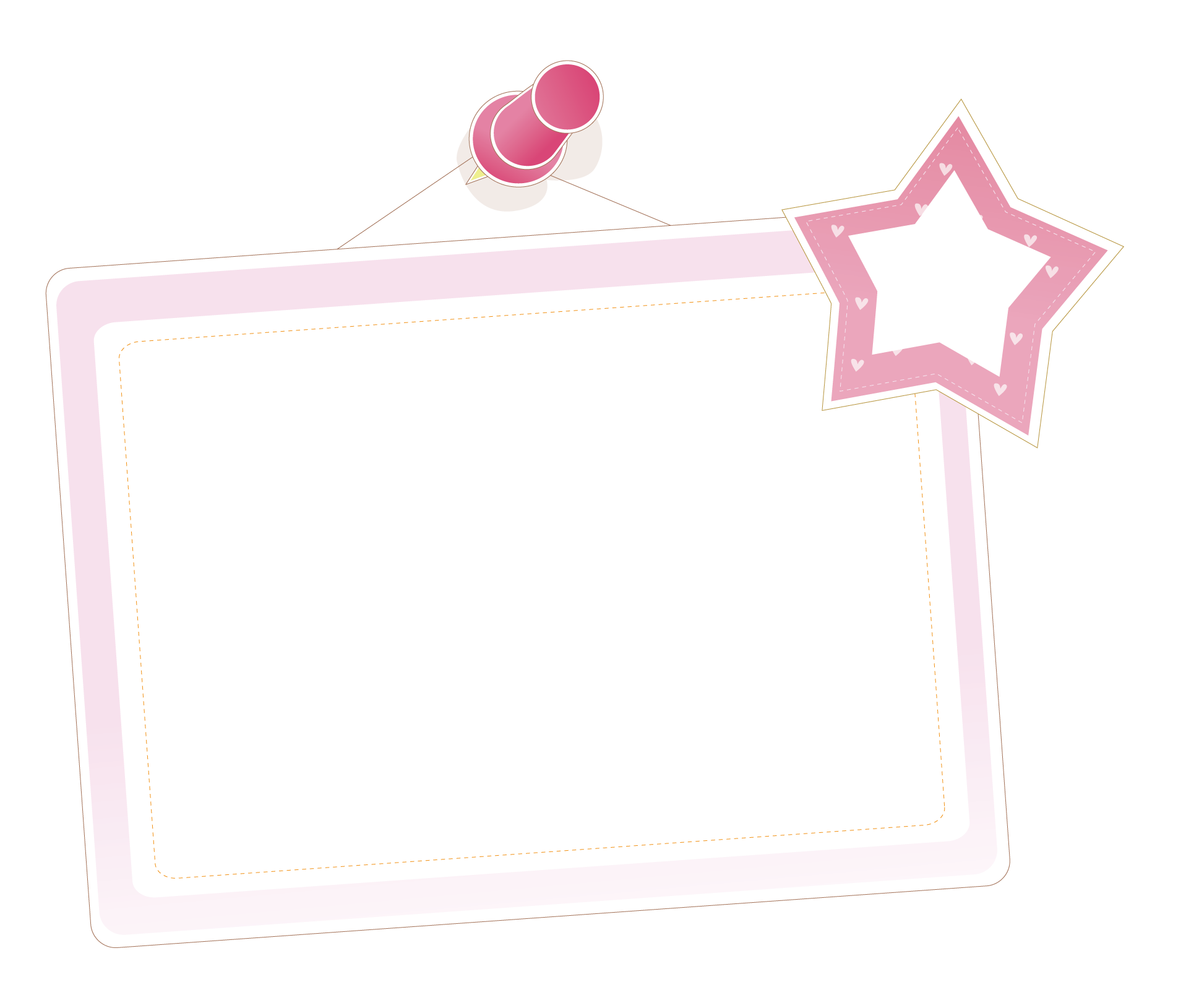 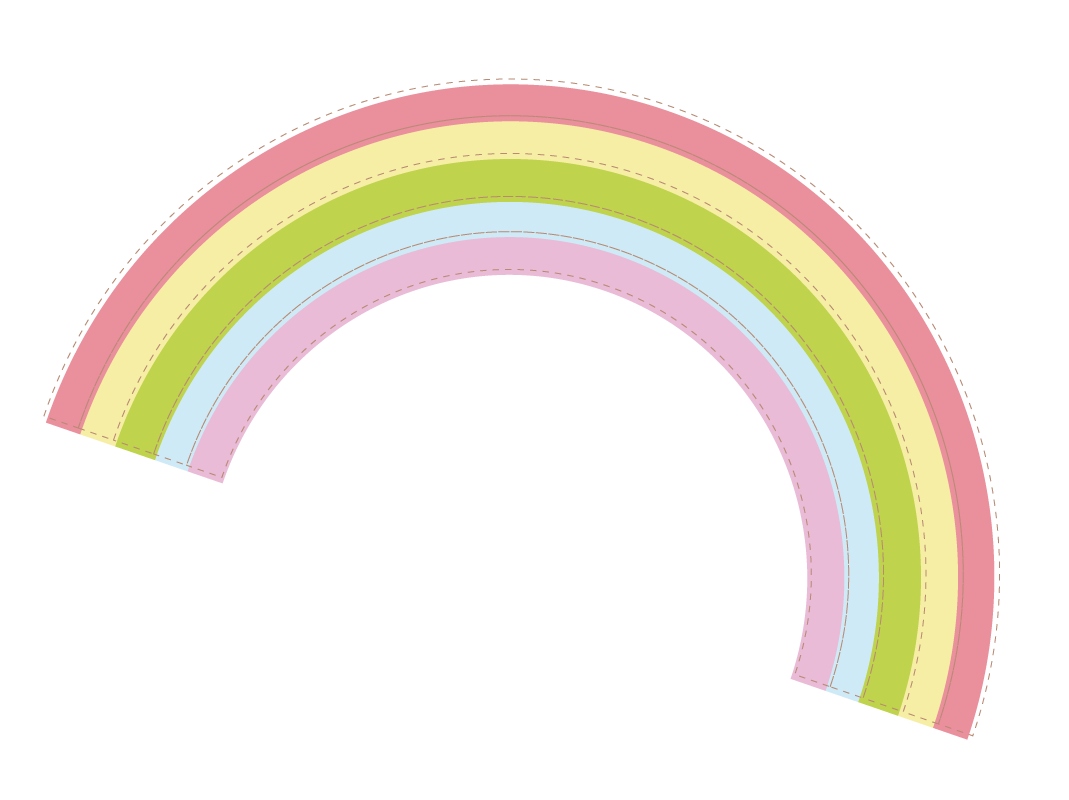 TIÕT 1
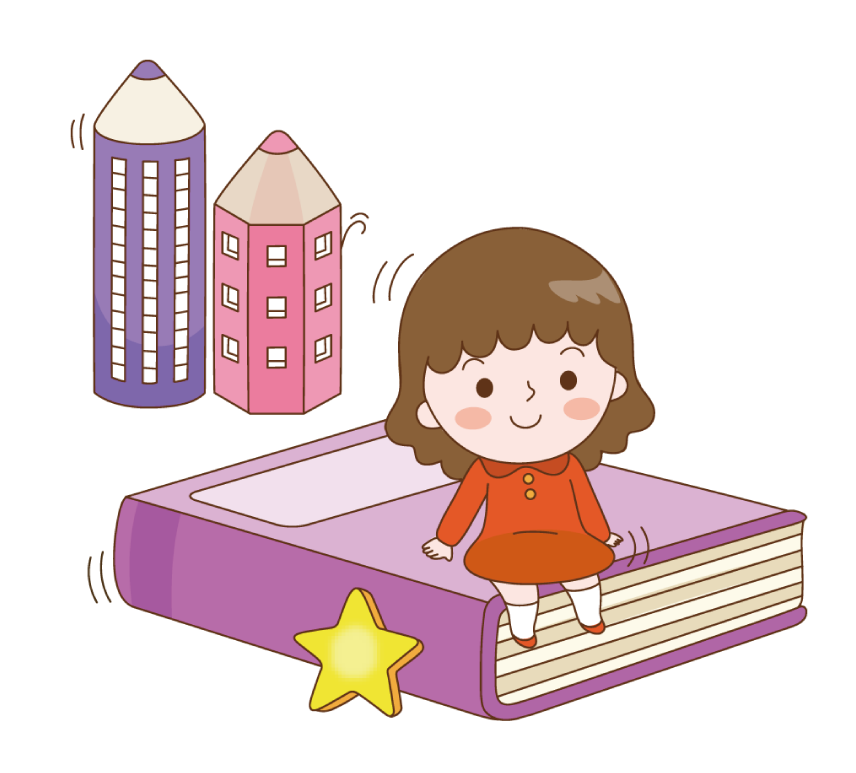 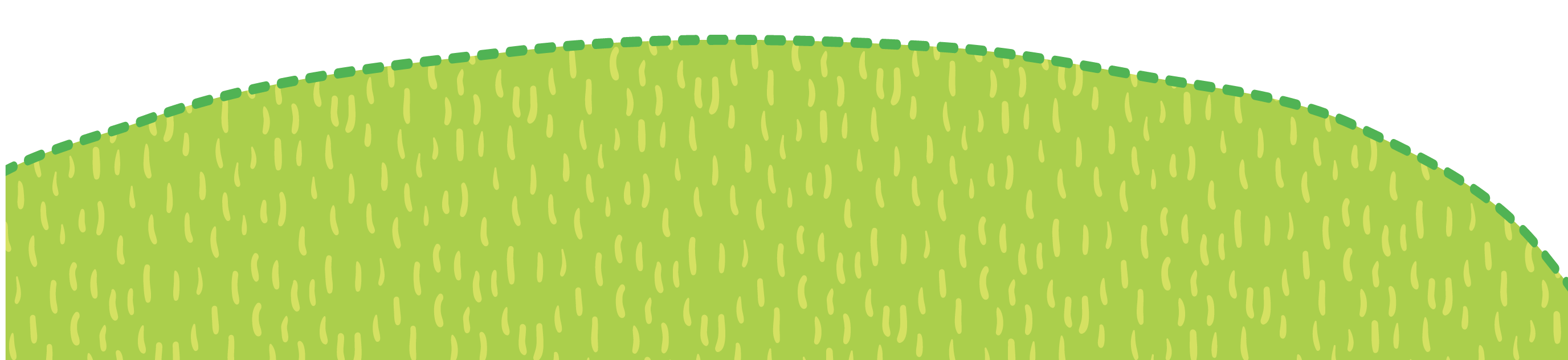 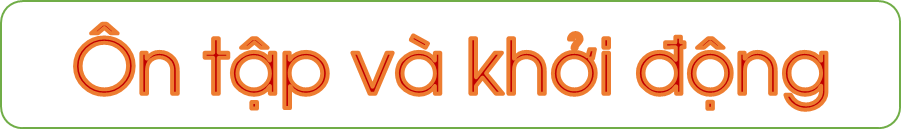 quả chanh         bờ kênh          kính râm
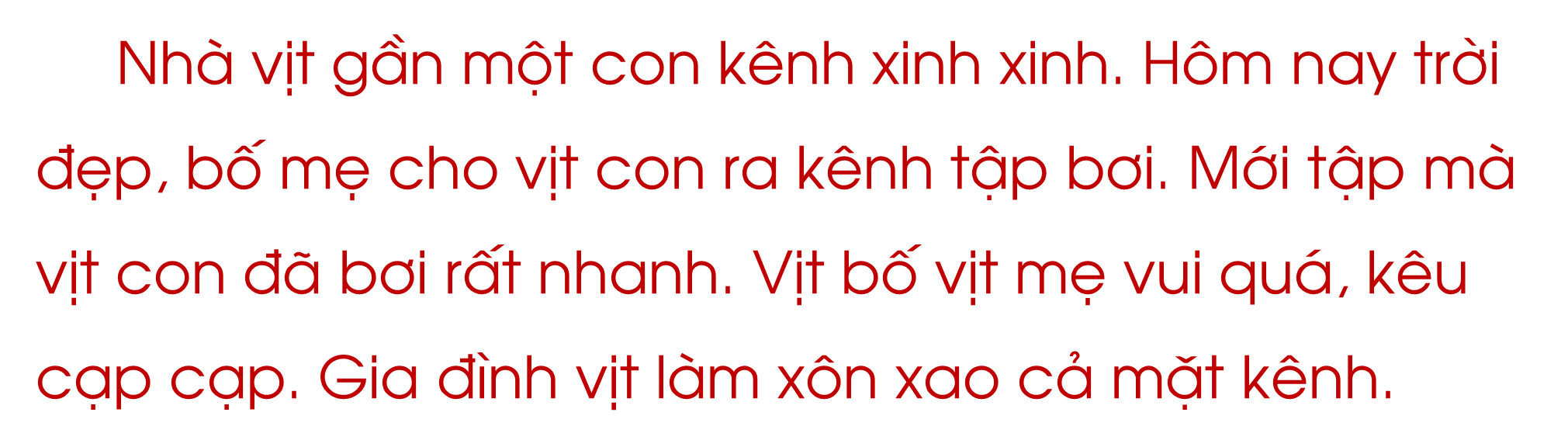 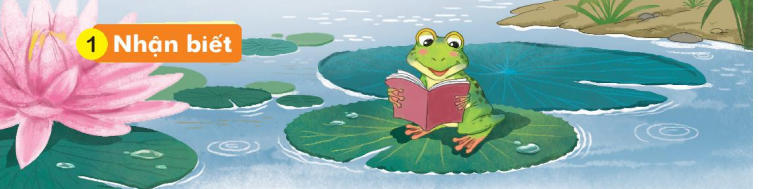 NhËn biÕt
1
Êch
Ếch con thích đọc sách.
ich
ach
2
§äc
ch
i
ch
ê
ch
ach   êch   ich
a
2
§äc
ach       êch       ich
sách
vách              tách            sạch
ach               ach              ach
êch
chếch             mếch           lệch
êch            êch
ich                 ich                 ich
bích               xích               kịch
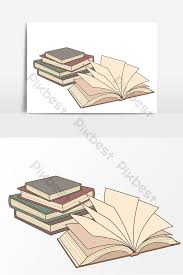 sách vở
ach
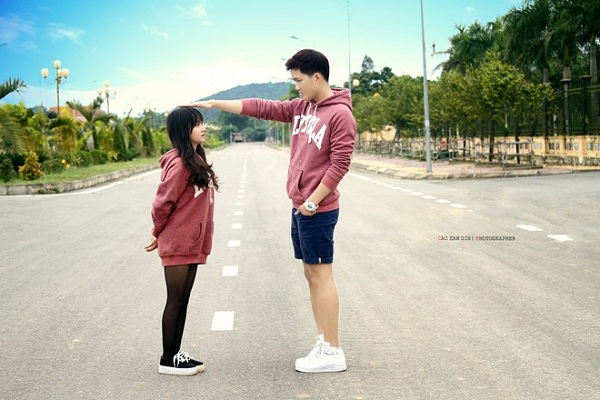 chênh lệch
êch
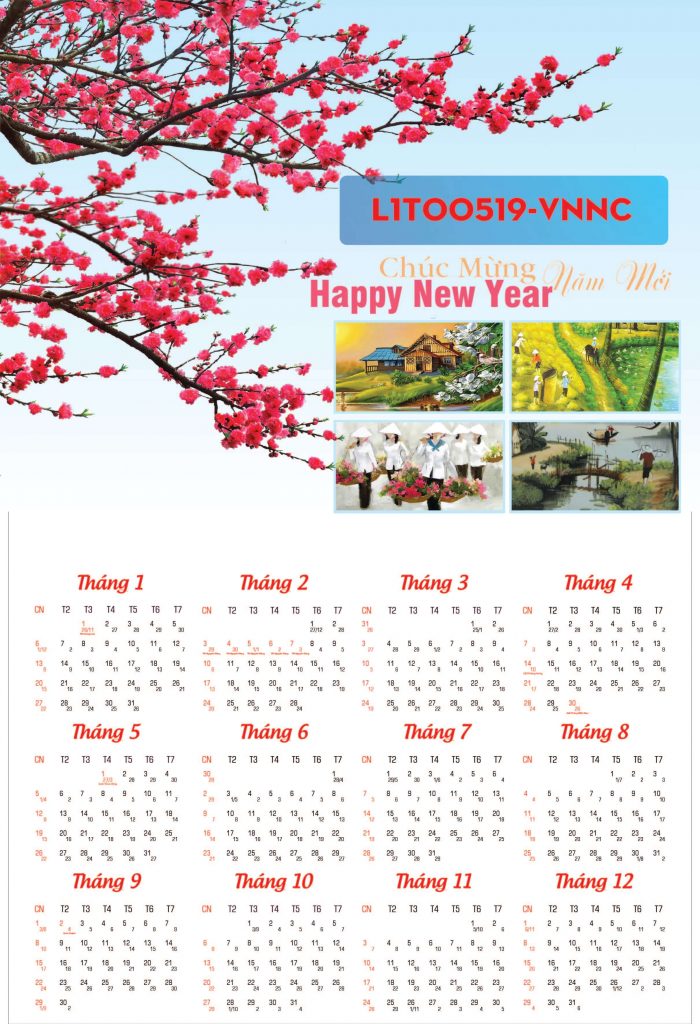 tờ lịch
ich
sách vở        
chênh lệch
tờ lịch
ach       êch       ich
2
§äc
sách
vách     sạch      tách    chếch     mếch         lệch      bích       xích      kịch


sách vở            chênh lệch                tờ lịch
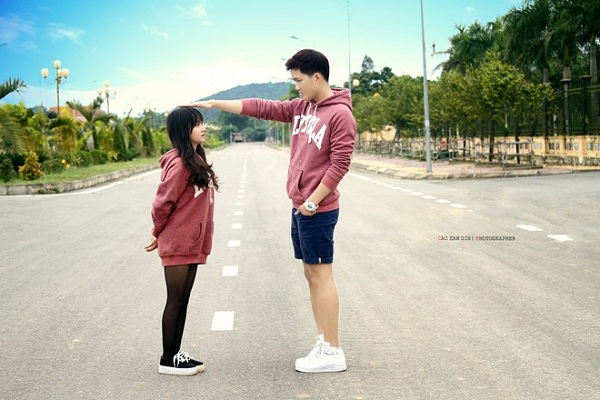 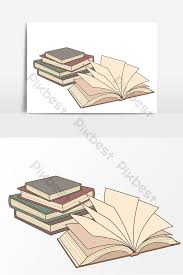 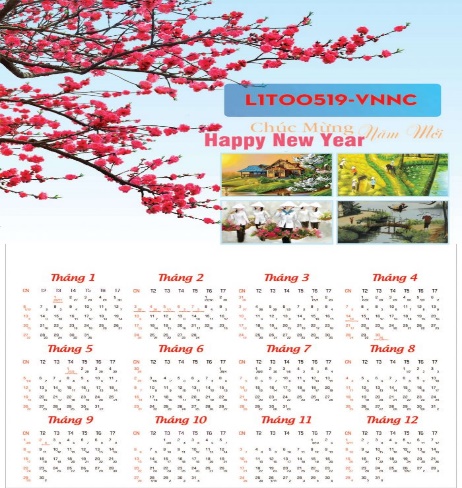 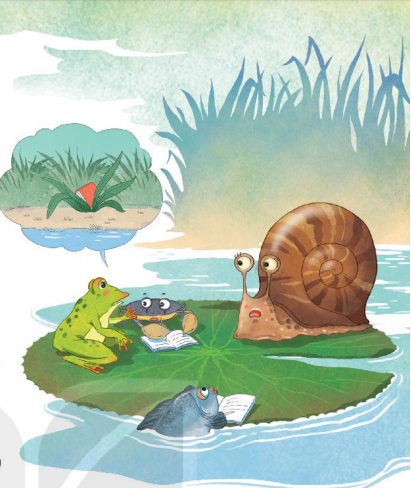 4
§äc
Ếch cốm
Có một hôm ếch cốm
Tinh nghịch nấp bờ ao
Mải rình bắt cào cào 
Quên sách bên bờ cỏ. 

Tới lớp cô hỏi nhỏ:  
- Sách đâu ếch học bài?
Cậu gãi đầu, gãi tai:
- Thưa cô, em xin lỗi.
	( Mộc Miên)
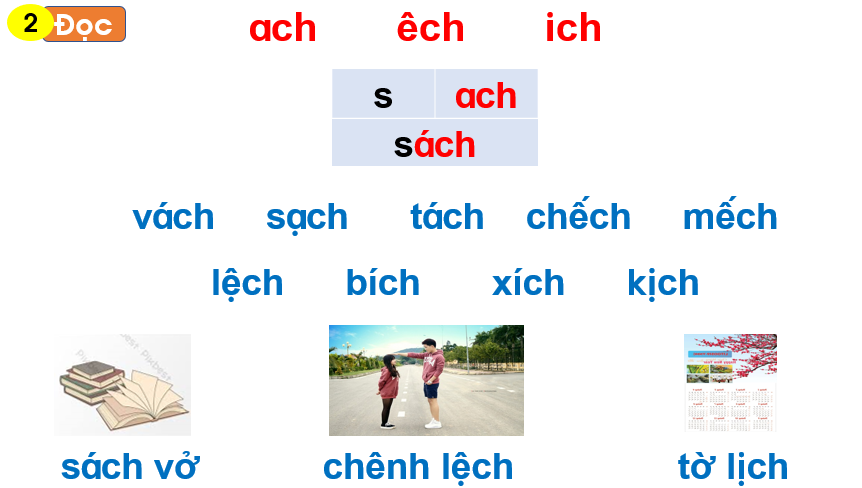 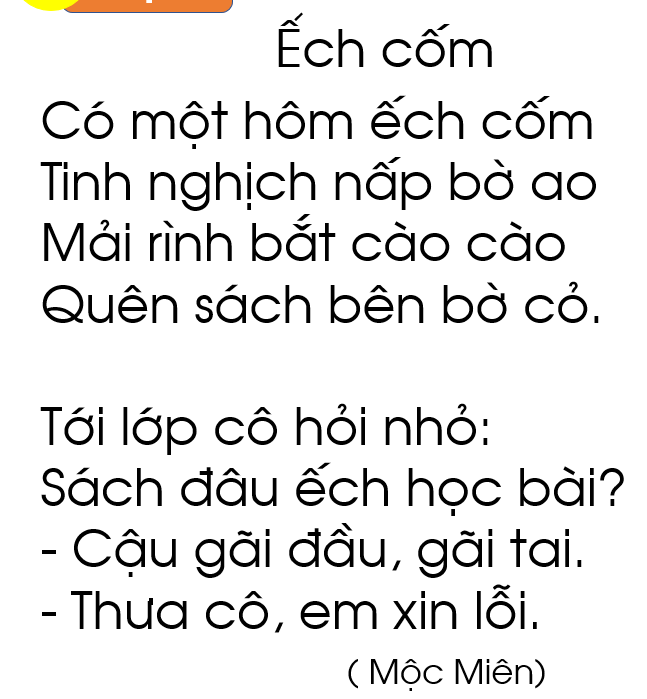 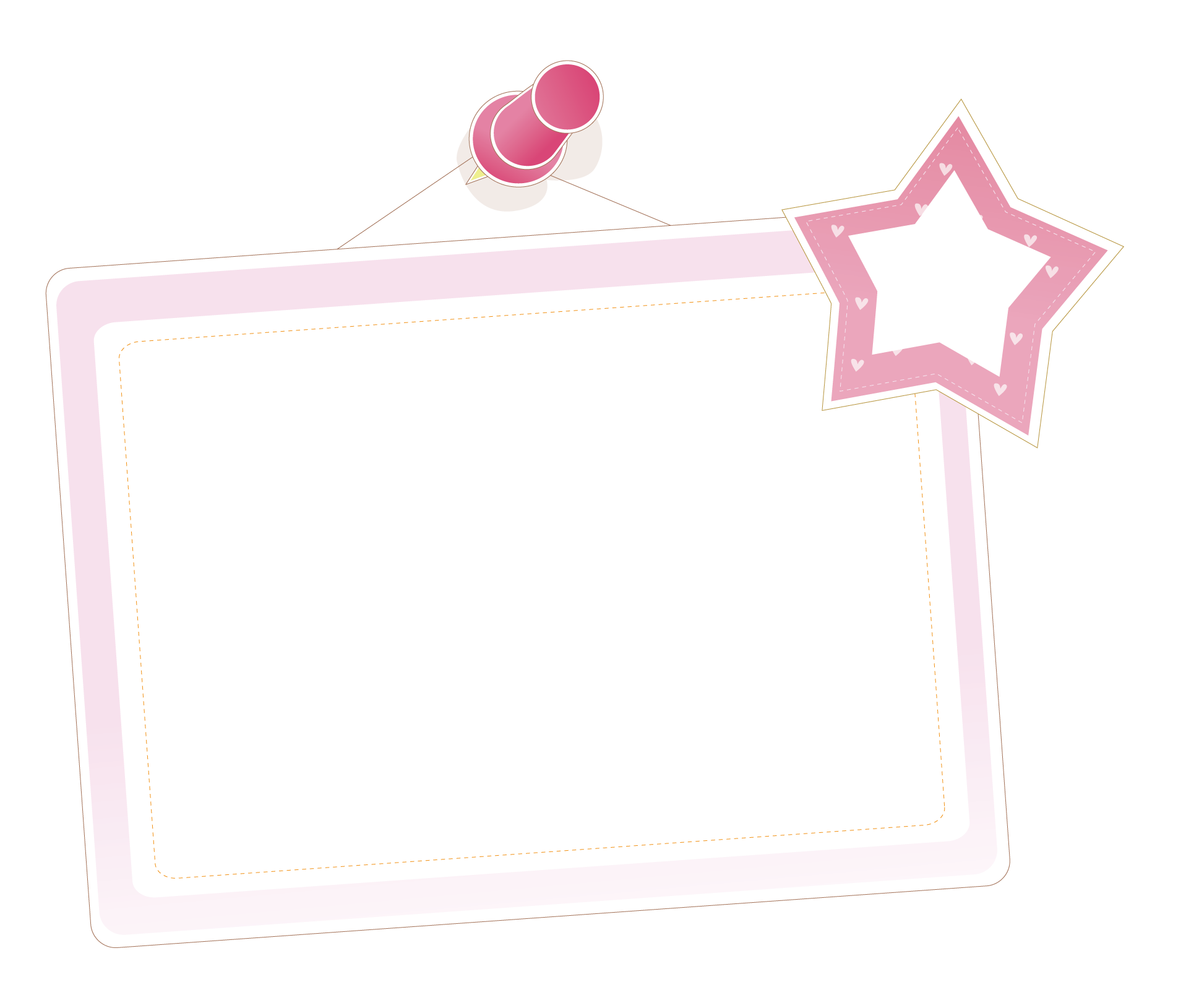 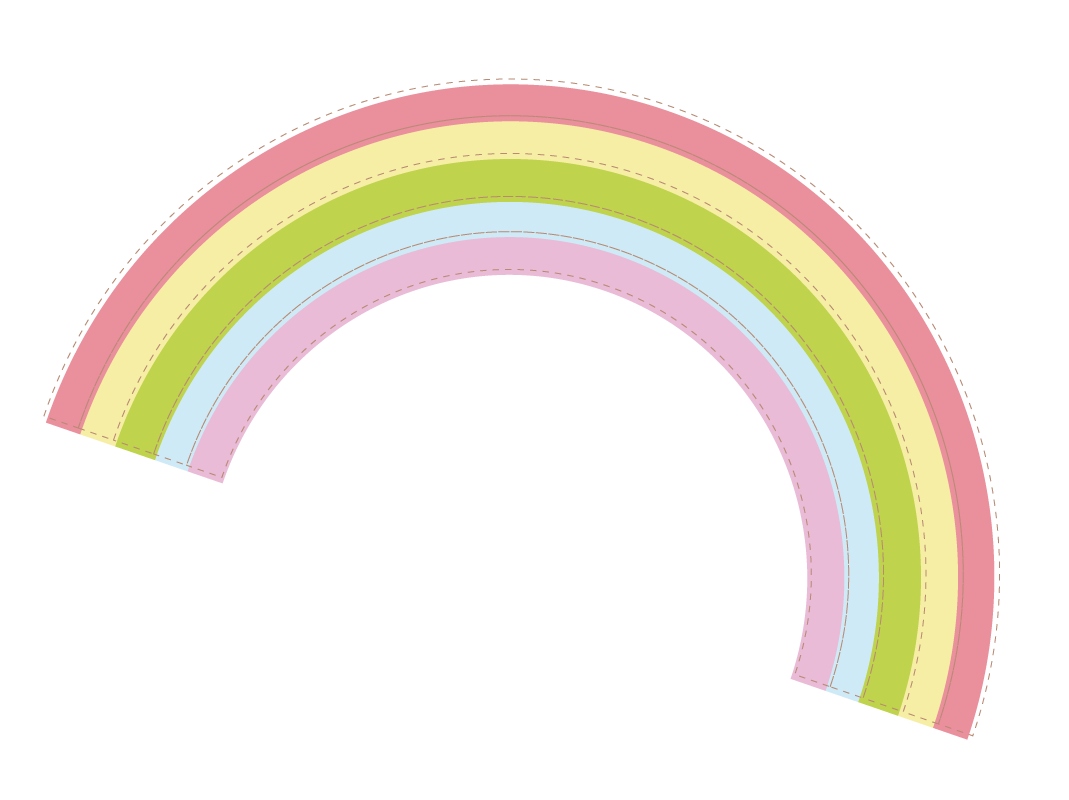 TIÕT 2
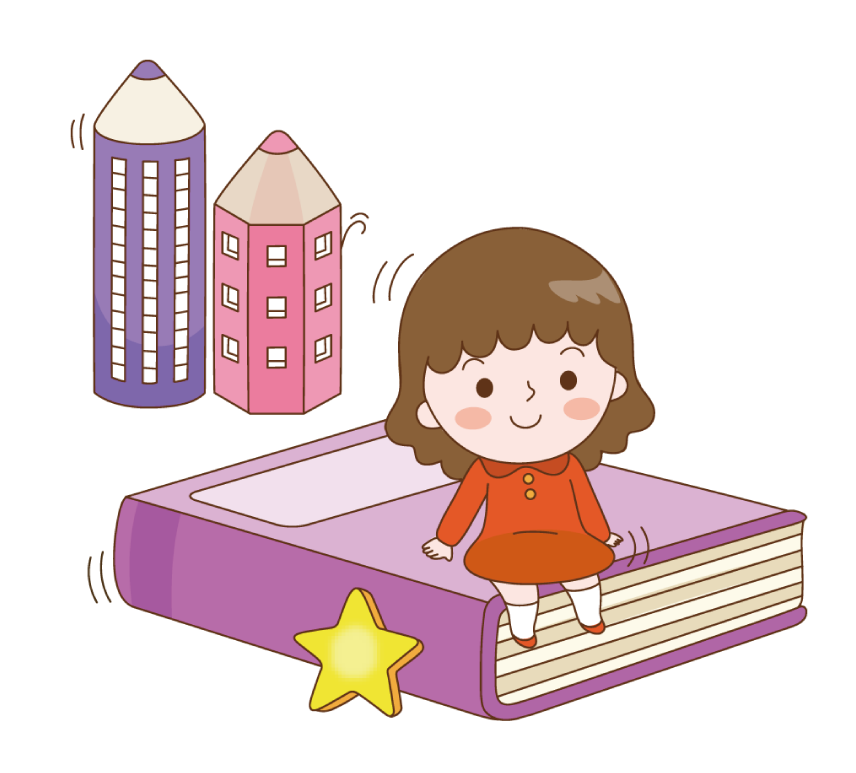 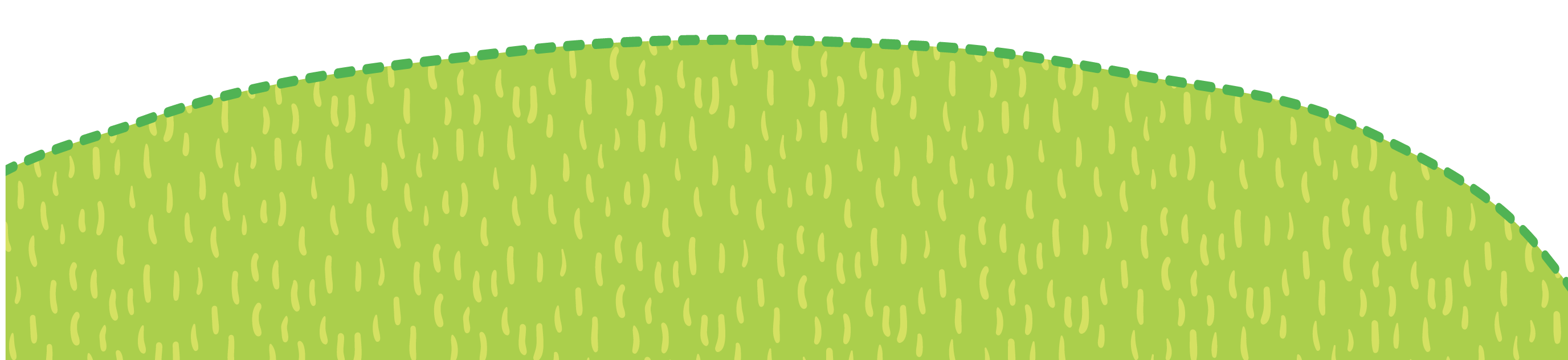 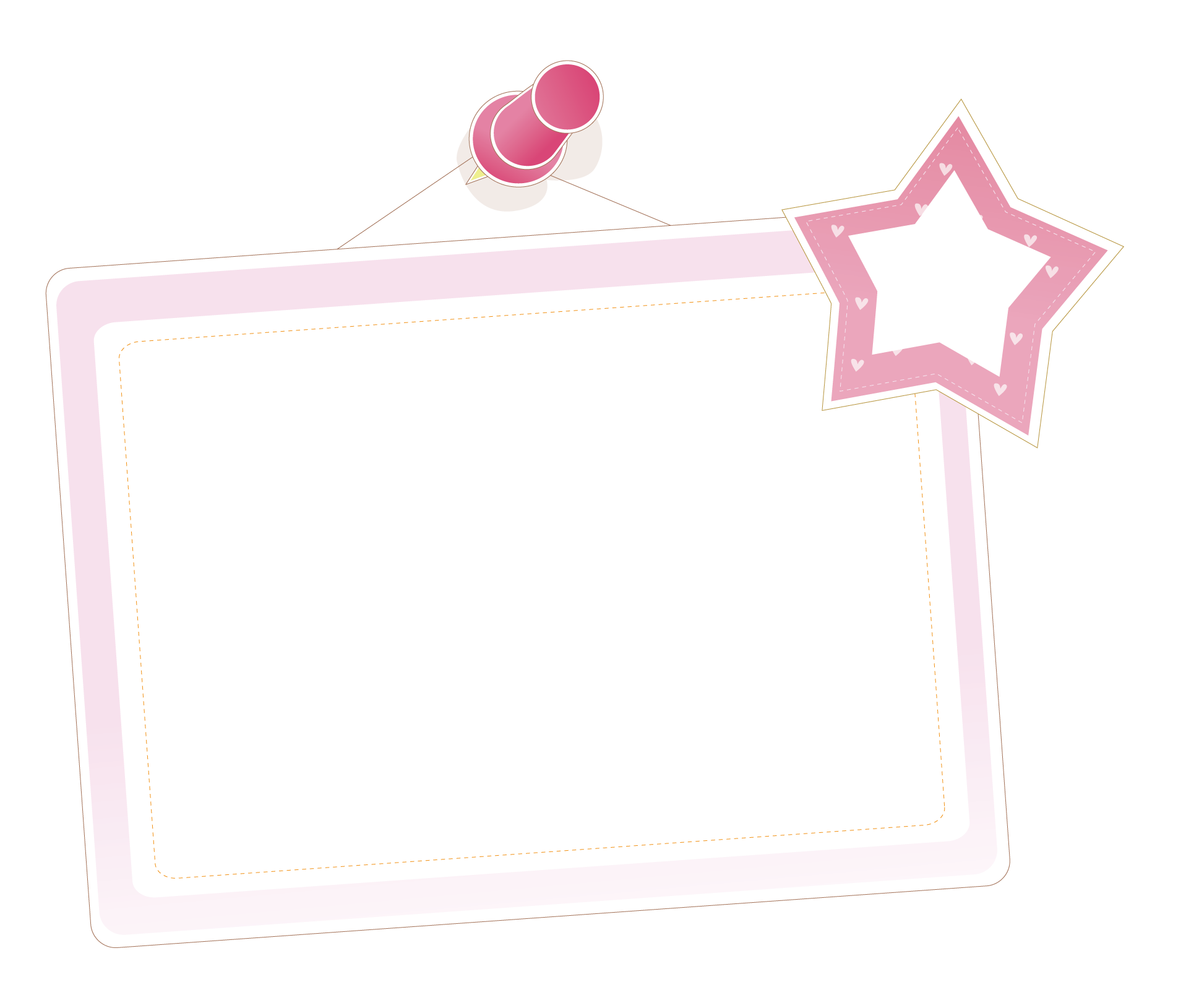 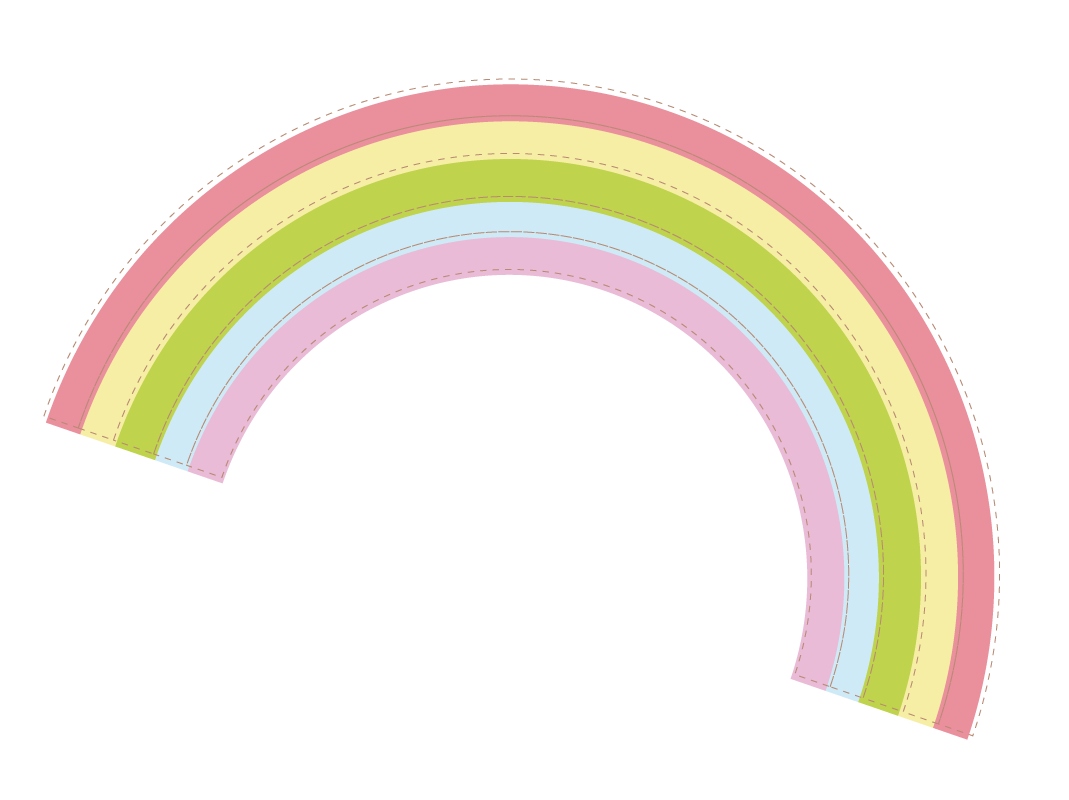 LUYÖN VIÕT
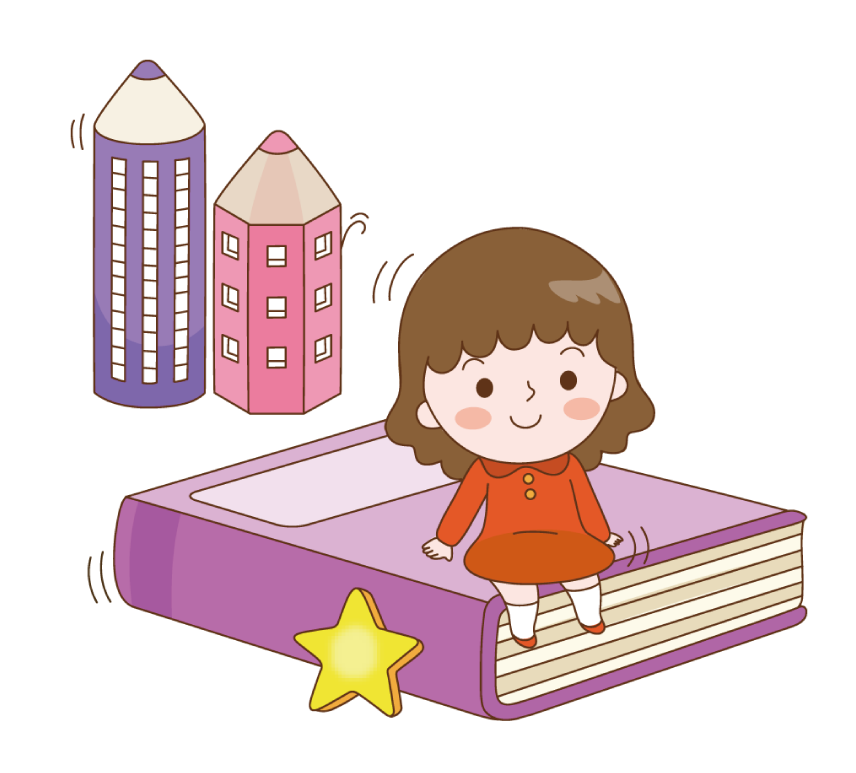 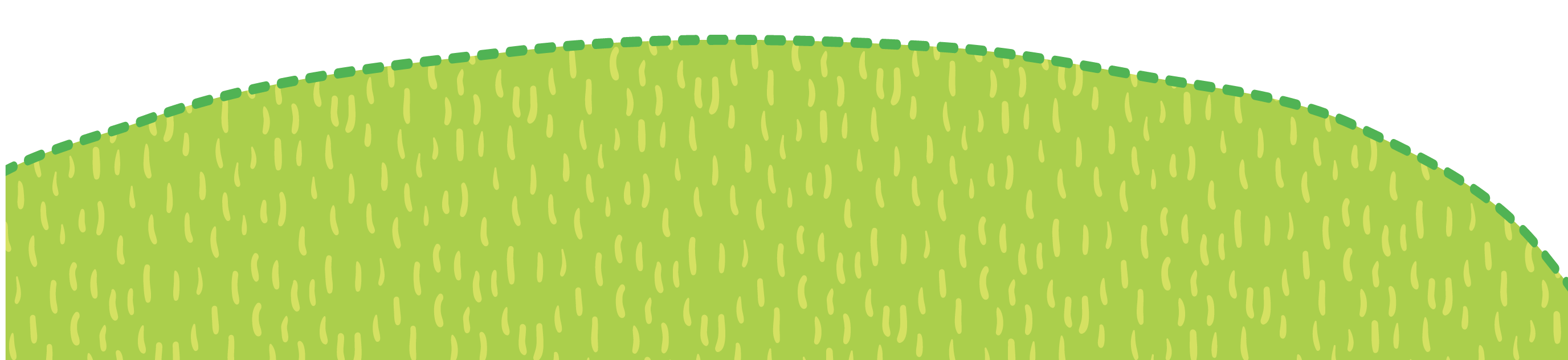 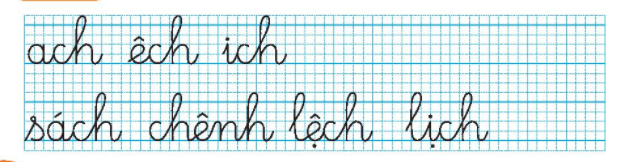 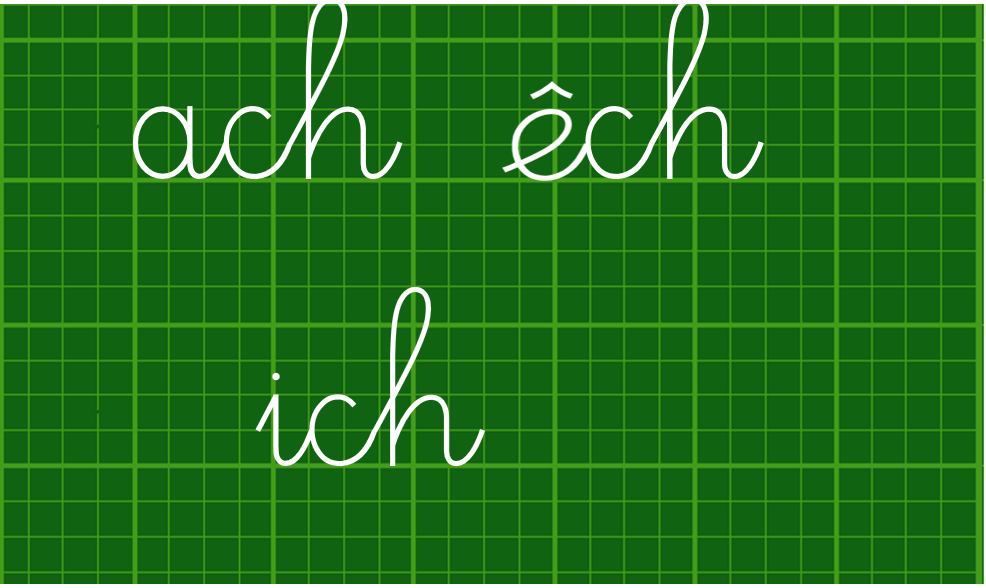 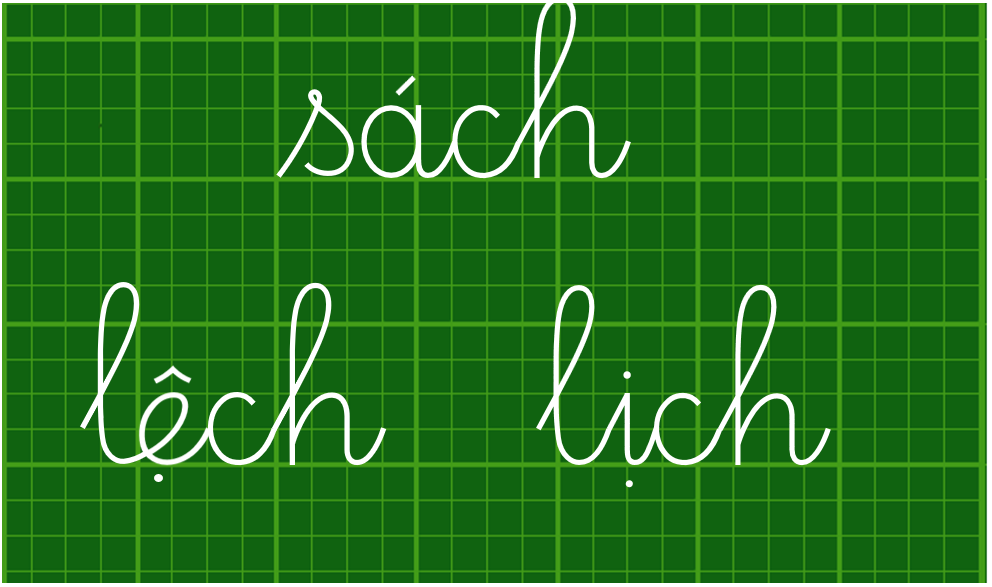 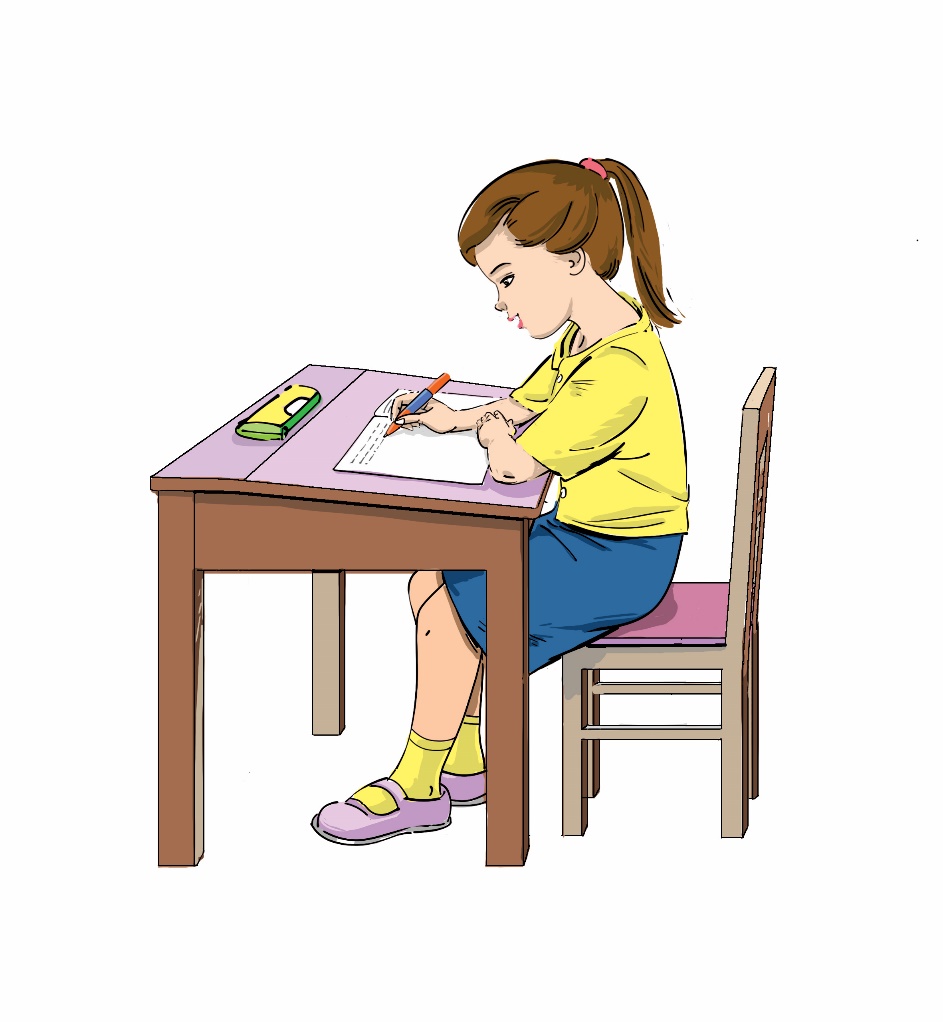 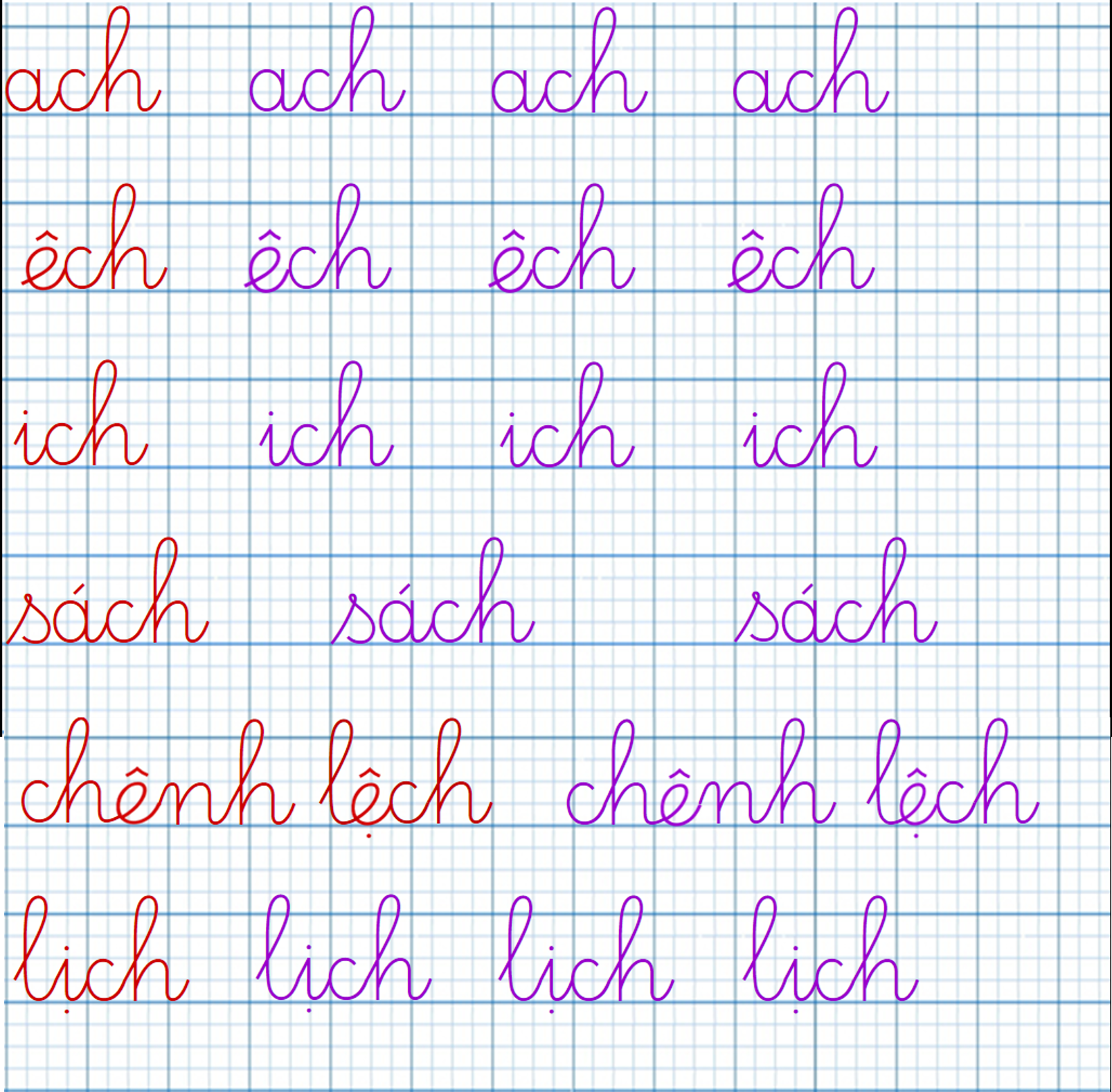 Líp häc cña em
Nãi
5
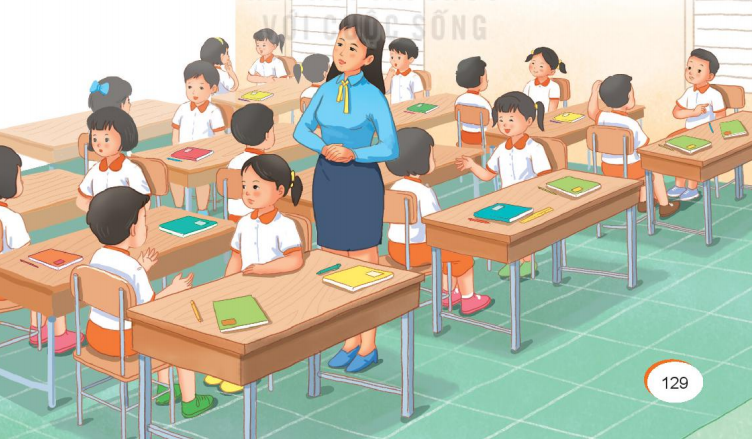 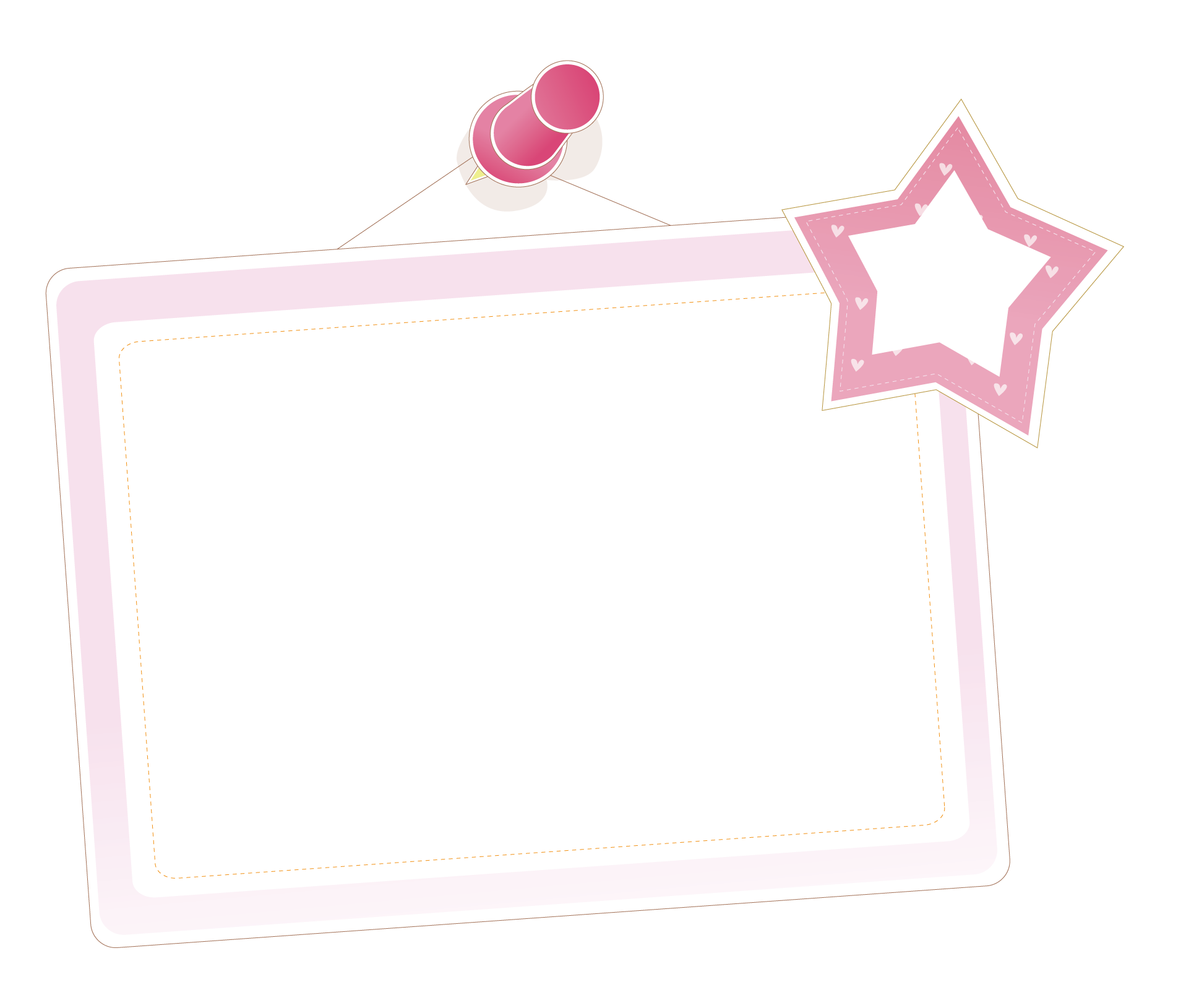 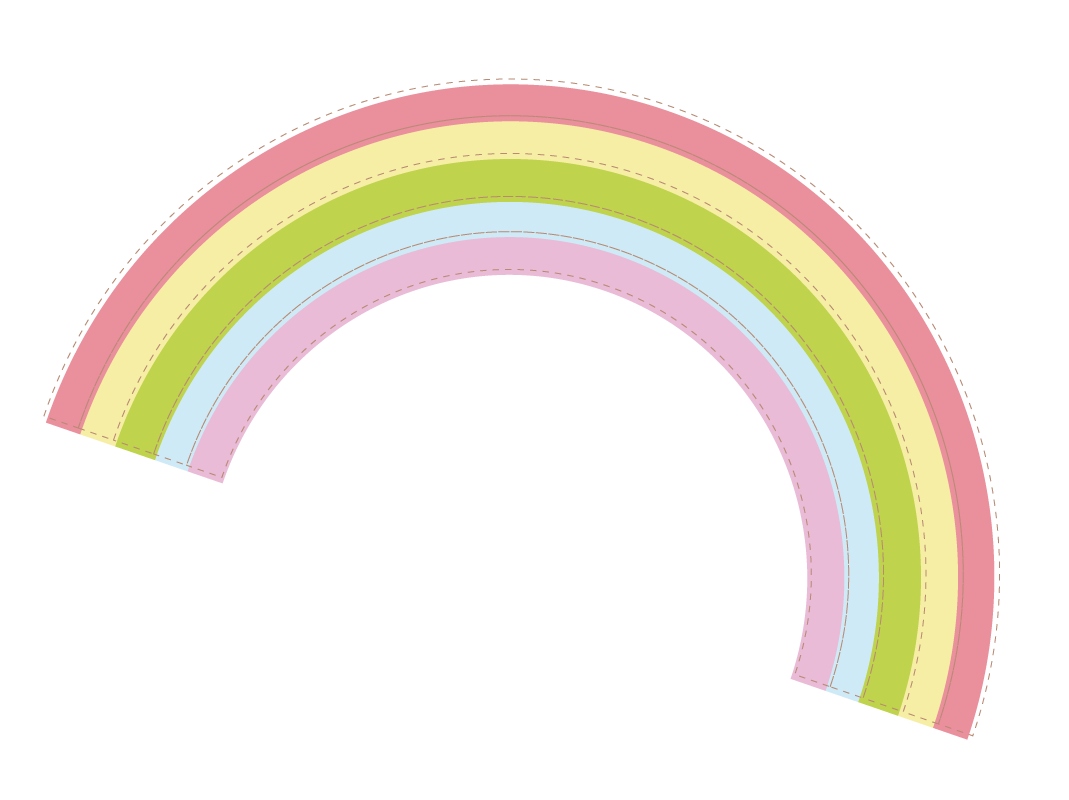 ĐỊNH HƯỚNG HỌC TẬP TIẾP THEO
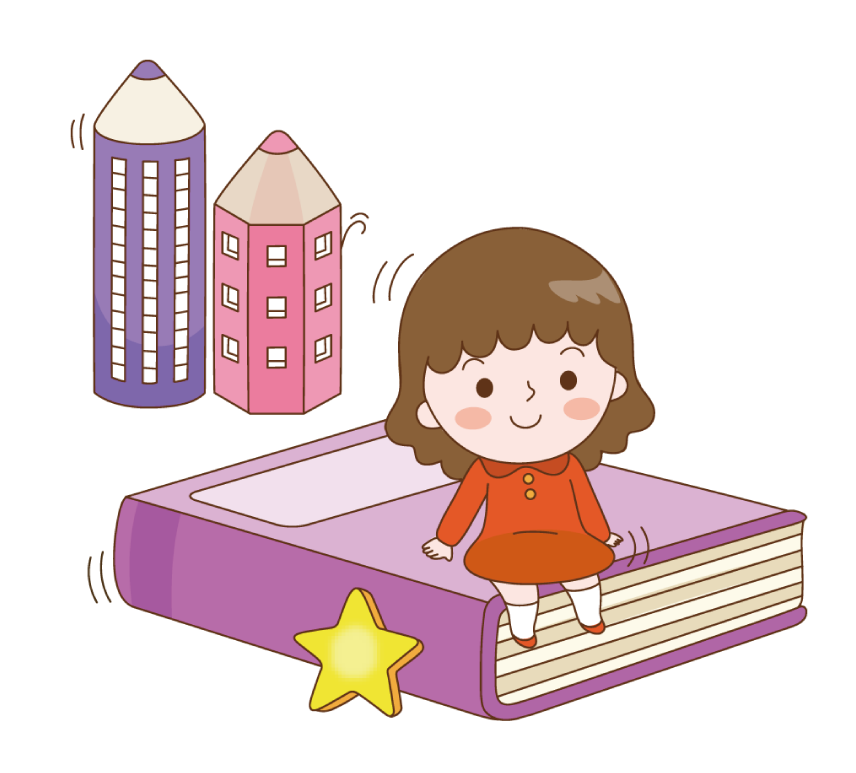 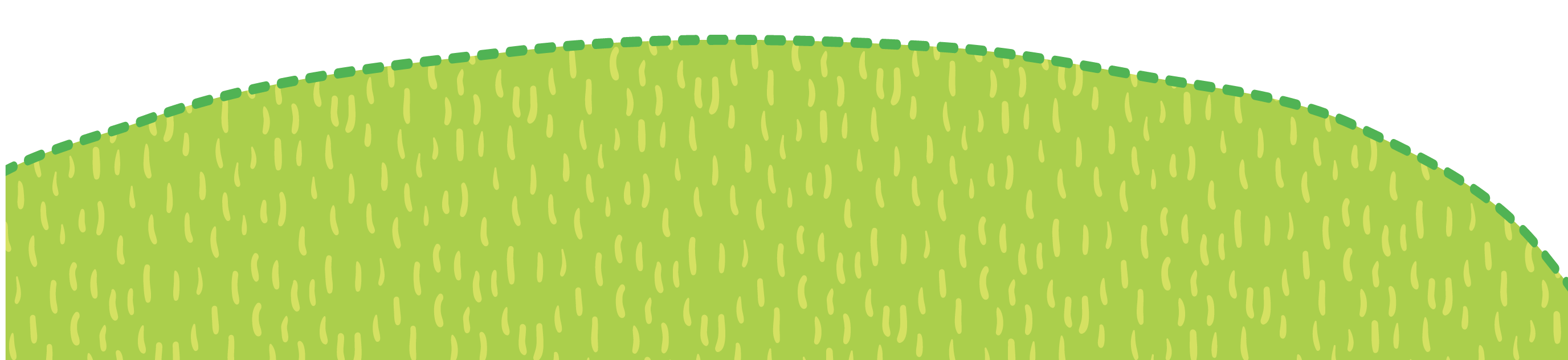